Лингво – математический урок по теме      «Последовательность»   в  9кл.
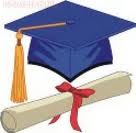 Не мысли надобно учить ,                
  а учить мыслить

                                                                                                                                                                Э. Кант.
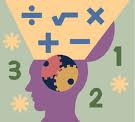 Цель:
Развивать познавательную и творческую  активность учащихся на уроках математики.

 Развивать любознательность, смекалку, умение анализировать, наблюдать.

Пробудить чувства ответственности, товарищества, взаимной помощи.
Домашнее задание
Привести примеры последовательности чисел:
….( Натуральные числа ) .
….( Последовательность арифметической прогрессии при  d=4.) 
 …(Геометрическая прогрессия при q=2).
«последовательность», отражающие определенные явления в различных  областях  науки
Последовательность
1 , 2 , …n и записывается в виде

 Х1, Х2, ….Хn, или , коротко,{ Хn}.
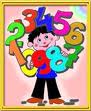 «Песня для лентяев»                              Б. Бартока
В воскресенье веселились ,
                        В понедельник похмелились  ,
                        Во  вторник  крепко спали ,
                         В среду нос едва подняли ,
                         А в четверг мы танцевали , 
                         В пятницу сводили счеты , 
                         Вот в субботу много хлопот ,
                         Думали , когда ж работать ?
В математике последовательность встречается на каждом шагу.
1 ; 21 ; 321 ; 4321 ; 54321 ; ……

Или  такая : 
   
0,1 ;  0,11 ; 0,111 ;0,1111; 0,11111;…..
Перед нами пядь рядов , состоящих из чисел и слов:
1. До , ре , ми , фа , соль , ля , си , до , ……….
 2.   6 , 12 , 18 ,24 , 30 , …
3. Понедельник , вторник ,среда , четверг ,пятница ,                                                                                                                                                                                                                
Суббота , воскресенье .
4.Четверг , воскресенье , суббота , вторник , пятница, 
 понедельник , среда. 
 5. 991 , 19 , 10 , 1 , 1 , 1 , 1 , 1.
Перед нами три последовательности:
7, 10 , 13 , 16 ,19 , …

 48 , 24 , 12 , 6 , 3 , 3/2 , 3/4 , … 

1 , 1 , 2 , 3 , 5 , 8 , 13 , 21 ,34 , 55 , …


По какому правилу построены эти последовательности ?
«Как получить из воды вино ?»
Вода-Кода – Коза - Роза – 

Риза  - Виза – Вина – Вино.
«Как смолоть рожь на муку?»
Рожь -  Рожа – Кожа –Ложа

 – Лужа – Лука –Мука .
игра в слова , связанная с построением последовательности :                 «ВАРАН»
ВАРАН- РАНКА- КАБАН – БАНКА –
    БАНДА – ДАТА- ТАРА – РАДОН – 
    ДОНЦЕ – ЦЕНА – НАХАЛ – ХАЛВА – 
    ВАГОН – ГОНВЕД- ВЕДРО-РОБА- --
    БАБА -  БАКАН- КАНВА – ВАРАН .
Попробуем построить             «пирамиду».
Д
                         АД
                        ЛАД 
                       КЛАД
                      ОКЛАД 
                     ДОКЛАД
еще один способ          «строительства»
АР
                    РАБ
                   БАРК
                  СКРАБ
                  БАРКАС
Из числовых последовательностей также можно «строить»  пирамиды.
1*8+1=9
                           12*8+2=98
                         123*8+3=987
                       1234*8+4=9876
                      12345*8+5=98765
                    123456*8+6=987654
                  1234567*8+7= 9876543 
                12345678*8+8=98765432
               123456789*8+9=987654321
Можно построить и «пирамиду» предложении
.            Собака лает , 
        Чёрная собака лает ,
     Чёрная собака лает на луну ,
 Чёрная собака лает  из густых    
       кустов на луну, 
Лохматая чёрная собака лает из густых 
          кустов на луну,
Лохматая чёрная собака лает из густых 
         чёрных кустов сирени на луну.
Домашнее задание. Построить пирамиду из слов и чисел.